Quasi-School Leaders: The Lived Experiences of High School Counseling Directors and Their Role in Schools
Andrea C. Simon
Dr. Karen L. Sanzo, Advisor
July 13, 2020
Overview of Contents
Introduction
Literature Review
Research Design & Methodology
Data Analysis & Findings
Discussion of Findings & Implications
2
Review of Study
3
[Speaker Notes: Purpose & Research Questions]
Historical Context of the School Counselor Role
Role of the High School Counseling Director
________________
Leadership
________________
Department Chair
________________
Supervision of High School Counseling Directors
The Ecological Leadership of School Counselors & their Supervisors
Literature Review
A qualitative study drawn from a phenomenological foundation was used to understand the research.
Data was collected through two semi-structure, individual interviews.
14 participants were selected through purposive snowball sampling.
Methodology
5
[Speaker Notes: Note the criteria of participants changed (changed from minimum of 3-year experience to qualifying if they are currently serving in the position)]
Data Analysis
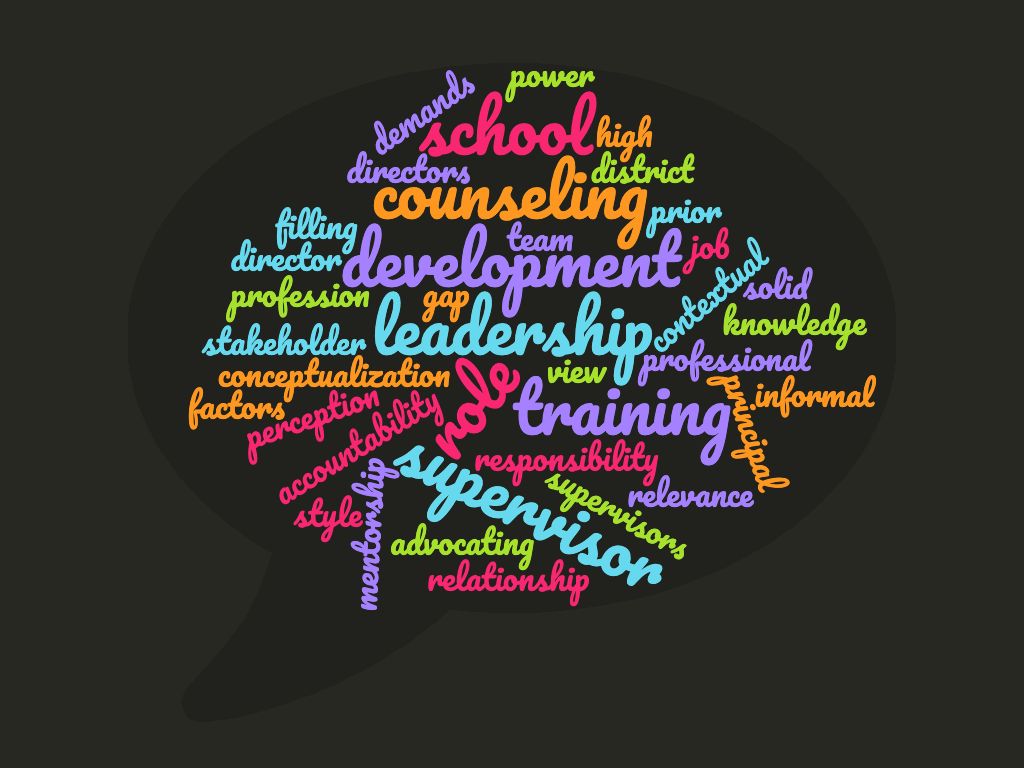 A list of significant statements from the interviews were developed into themes related to the concepts of leadership experiences of the participants.
Research Team
6
“Having the time to get in front of the kids as much as we can. That’s important, but time is of the essence. That’s something that is lacking. I don’t know how we can squeeze time out without compromising something.”
“I feel like it is a split role of being a school counselor, a school counseling director, and almost an API.”
Perceptions of Role & How Others View the Role of a HS Counseling Director
Accountability
Responsibility
Theme 1:Contextual Factors
“I think it is important for us to always be knowledgeable of the ever-changing guidelines and how things change from VDOE. We are the ones who I feel are responsible for interpreting that to our school counselors.”
“It’s a hard balance just because there are deadlines and expectations on us as leaders within the building to make sure we’re getting everything done that we need to.”
“I look at myself as a facilitator in terms of overseeing programs and executing  those programs.”
7
Theme 2:Leadership Conceptualization & Development
Leadership Conceptualization:
Filling in the Gap when Others Won’t
Having a Solid Team
Informal Leadership Power
Stakeholder Demands
Leadership Development:
On the Job Training
Professional Development & Relevance of Training
Mentors Shape Leadership Style
8
Theme 3: Supervision
Relationship with Supervisor
Supervisor’s Prior Knowledge of the Role
HS Counseling Director
Director’s Advocating the Role of their Profession
9
Finding 1: The Continued Fight for a Professional Identity
Counselors are still working towards aligning a professional identity within schools and amongst staff.
Finding 2: Multi-dimensional Leaders
Directors balance many roles within their school.
Findings: Contextual Factors
10
Findings:Leadership Conceptualization & Development
Leadership & Development
Influence of Microsystems
Ill-defined Title
The view of having some form of  administrative leadership within their department and school.
The role of HS Counseling Directors are influenced by key stakeholders within their school, district office, and community
Leadership development was illustrated through modeling of previous leaders and through their experiences.
3
4
5
11
Findings: Supervision
“My district school counseling supervisor is the biggest advocate for school counseling in general, he is really helpful. He is the epitome of a leader and someone you can go to if you need to. And that’s helped me feel confident in my role because I’ve always known that he kind of has my back and I’m able to go to him and ask questions. And he’s very accessible and he wants us to do that. And sometimes with those types of district level supervisors, you can’t talk directly to them. But he’s not like that at all. He’s just a really big advocate for us. He’s very instrumental and plays a big role in what I feel comfortable and capable of as a leader.”
Finding 6: Leadership Matters
Participants generally have a positive and supportive relationship with their supervisors.
12
Utilizing an ecological perspective helped frame the study in seeking the contexts, the environment, and how the behavior of HS Counseling Director’s is shaped.
Schools can be seen as a complex system that are viewed within a larger community made up of numerous subsystems that impact one another (Cook, 2012; McMahon et al., 2014).
Based upon the ecological framework, HS Counseling Directors experiences as leaders are influenced by the subsystem, they work in.
The interactions of the participants within their environment create the context through which they experience support and challenges (Cook, 2012).
Theoretical Implications
13
Practical Implications
Administrative/leadership training in graduate school counseling programs.
Cross training in administrative licensure programs in the context of school counseling for future administrators.
Training for district school counseling supervisors who oversee school counseling programs and do not have a school counseling background.
District level support with role alignment according to ASCA.
Appropriate professional development around school counseling and educational leadership for school counselors.
Principal – HS counseling director partnership.
Full administrative leadership for HS Counseling Directors to evaluate and assess their counselors and program.
14
Future Research
Attention to principals & district school counseling supervisors experiences and vies of HS counseling Directors.
School Counseling Graduate Programs & Leadership Training
District School Counseling Supervisor’s prior experience
Longitudinal Study: participants with leadership training v. participants without leadership training
15
Conclusions
High School Counseling Director
Principal
District
School Counseling
Supervisor
THANK YOU!
Any questions?
17